ОСТОРОЖНО! ТОНКИЙ ЛЁД!
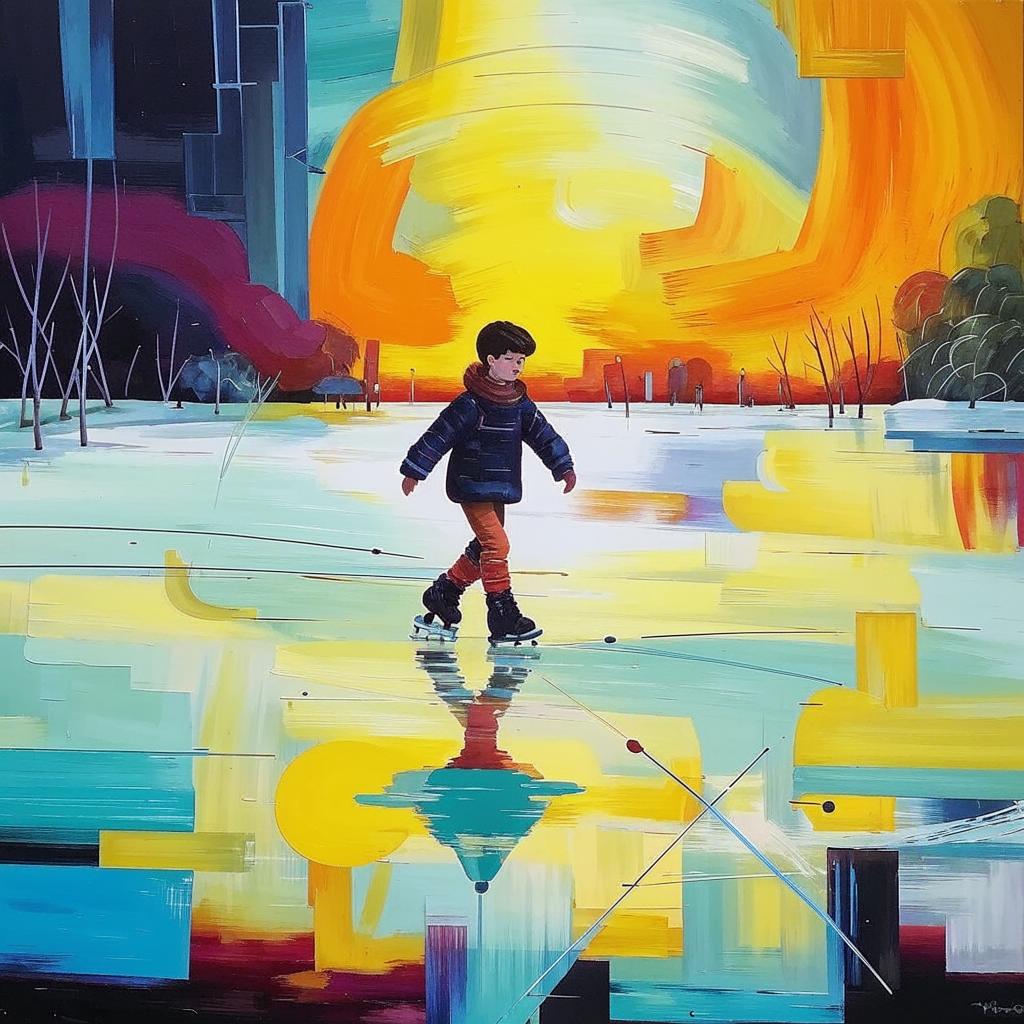 Начинается зима. Уже водоёмы покрылись коркой льда. Возникает огромное желание проверить лёд на прочность.
НО! Такая проверка может стоить жизни!
Лёд ещё совсем тонкий и он не выдерживает веса даже самого маленького ребёнка.
Предлагаем вспомнить правила поведения на льду в осенне-зимний период.
НАДО ЗНАТЬ!
ЧТОБЫ ИЗБЕЖАТЬ ОПАСНОСТИ, ЗАПОМНИТЕ:✓осенний лёд становится прочным только после того, как установятся непрерывные морозные дни;✓ безопасным для человека считается лёд толщиной не менее 10 см. Такой лёд образуется при температуре не выше -10 градусов примерно за 10 дней.✓ переходить водоёмы нужно в местах, где оборудованы специальные ледовые переправы. В местах, где ледовые переправы отсутствуют, при переходе следует обязательно проверять прочность льда палкой;✓ лёд непрочен в местах быстрого течения, стоковых вод и бьющих ключей, а также в районах произрастания водной растительности, вблизи деревьев, кустов;✓ крайне опасен лёд под снегом и сугробами, а также у берега.
ОБРАЩЕНИЕ К РОДИТЕЛЯМ
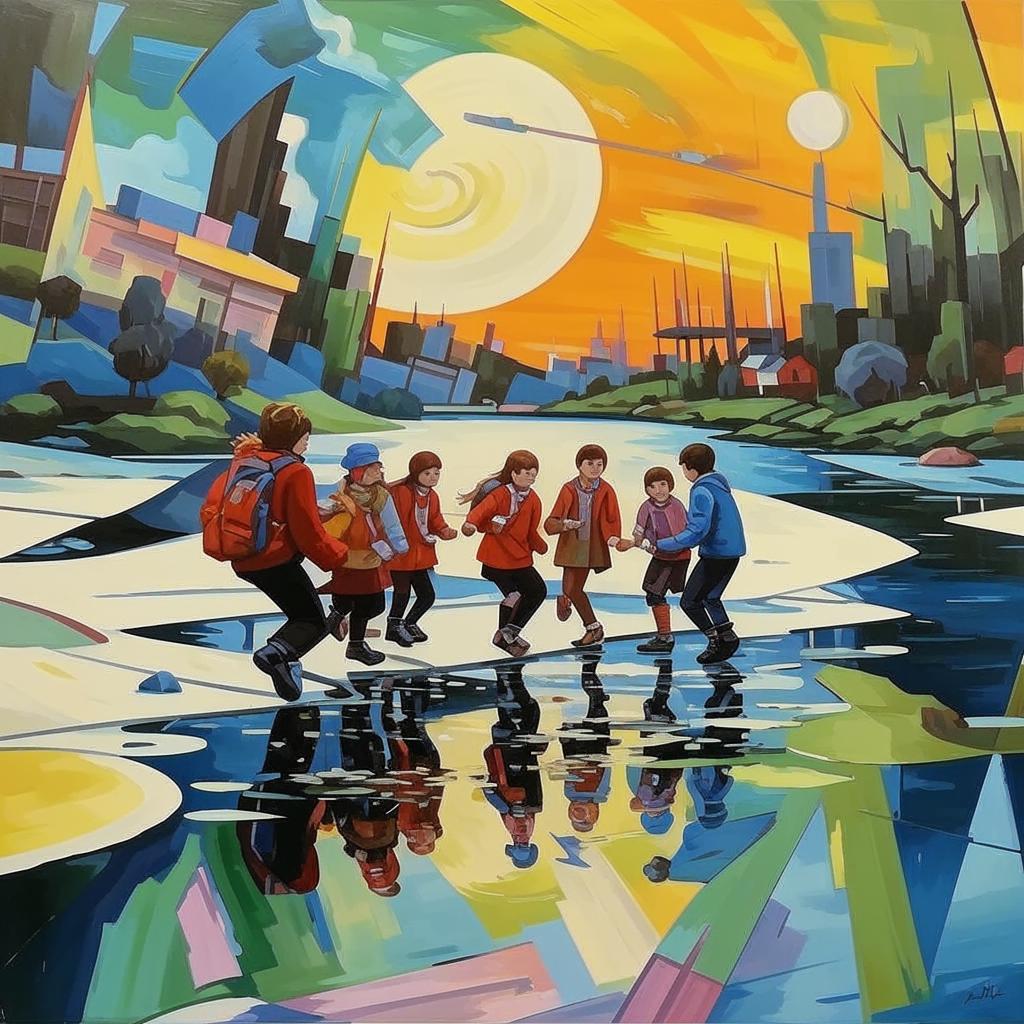 Уважаемые родители! Объясните своему ребёнку, что выход на лёд на открытых водоёмах – смертельно опасное занятие.
Лёд может не трещать под весом человека, предупреждая об опасности, а может треснуть сразу, погрузив человека в воду мгновенно.
В холодной воде человек долго не продержится, если к нему не прийти на помощь.
Стоит объяснить ребенку, что если друзья зовут его с собой поиграть на льду, то стоит отказаться от такого занятия и отговорить друзей.